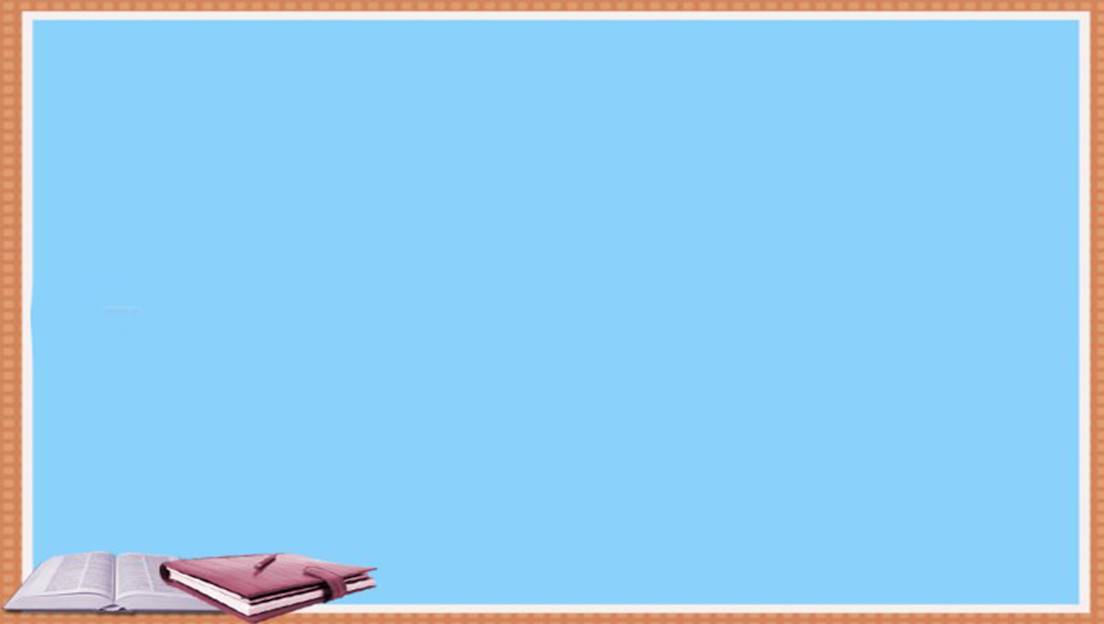 UBNN QUẬN LONG BIÊN
TRƯỜNG MẦM NON LONG BIÊN
PHÁT TRIỂN NHẬN THỨC
Thực hành kỹ năng sống
Đề tài: Dạy trẻ cách phòng tránh điện giật
Giáo viên : Trần Thị Bích Liên
Lứa tuổi: MGN( 4-5 tuổi)
Năm học: 2022 - 2023
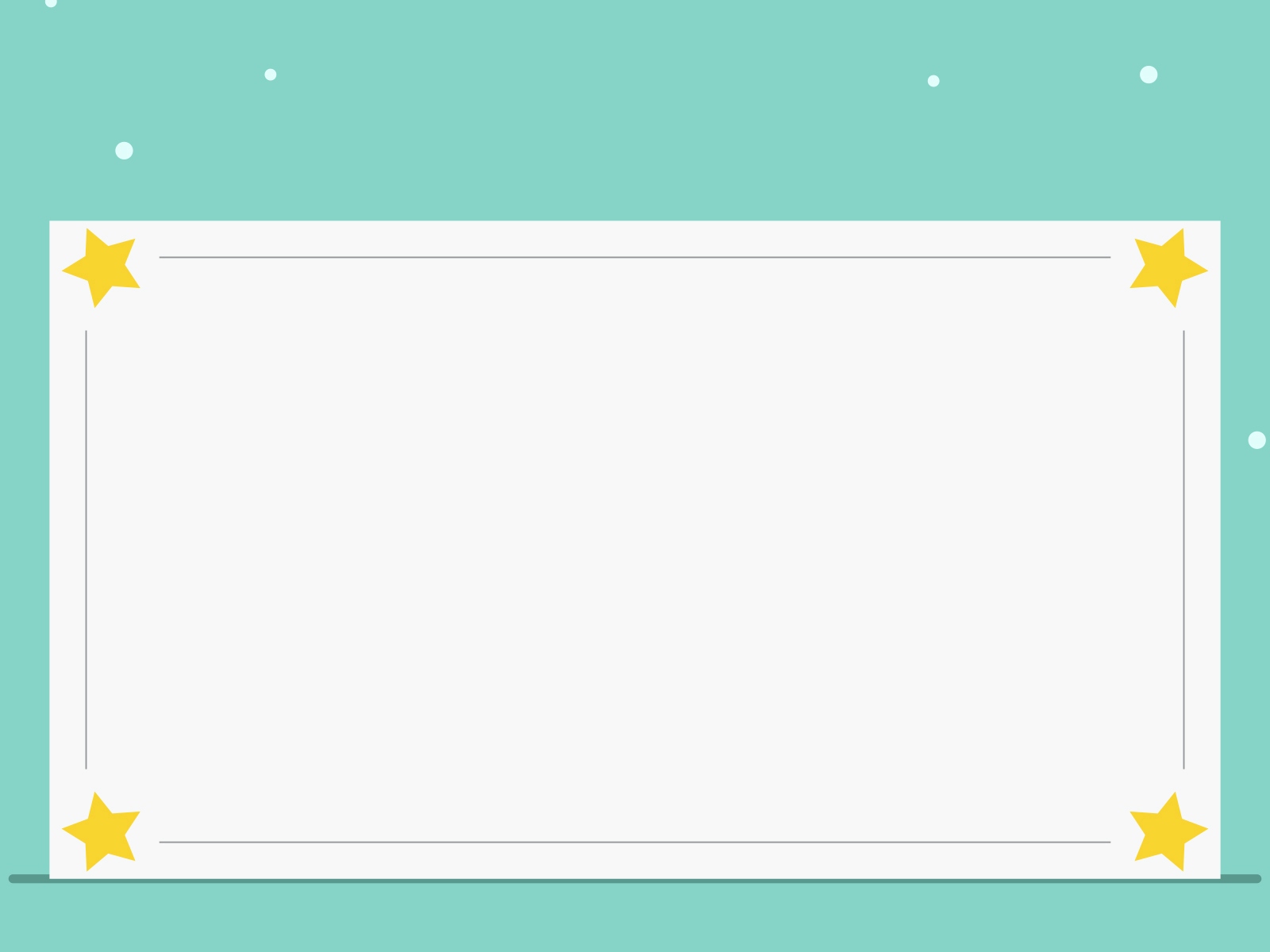 Một số đồ dùng chạy bằng điện 
trong gia đình
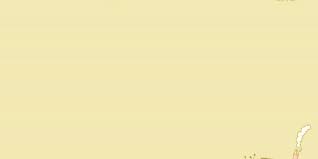 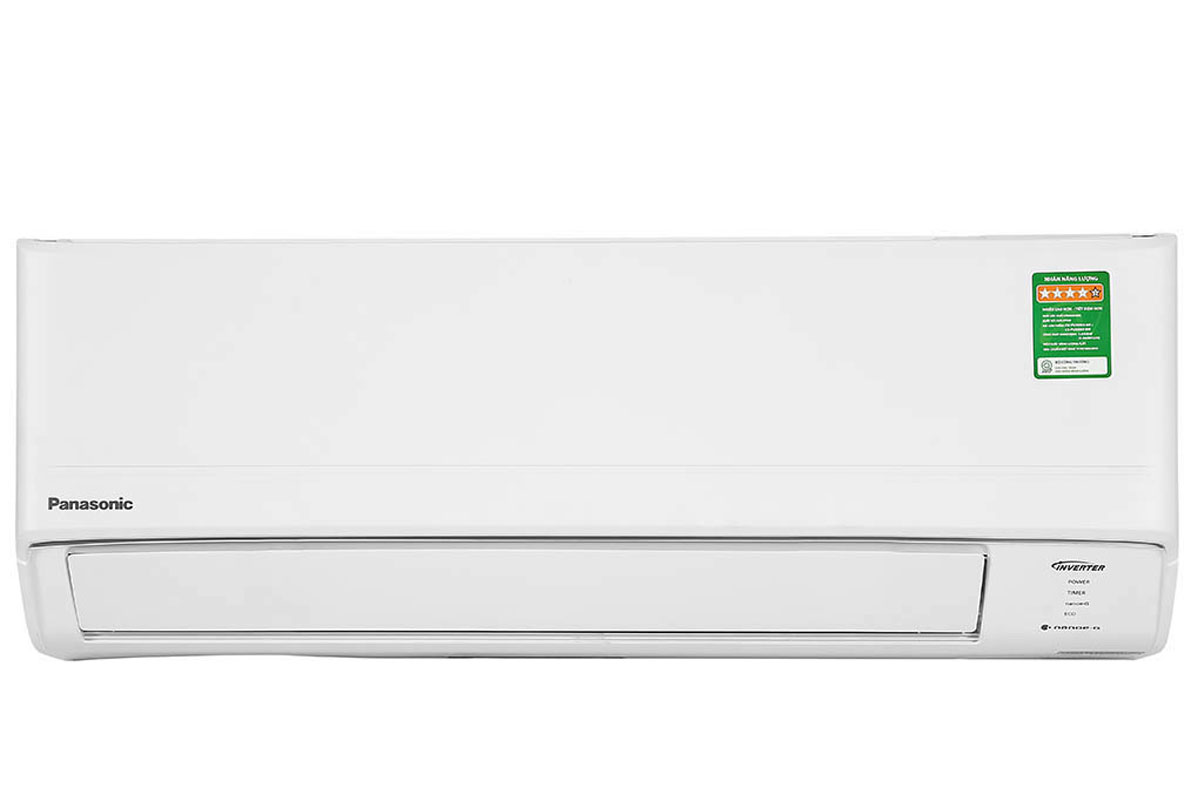 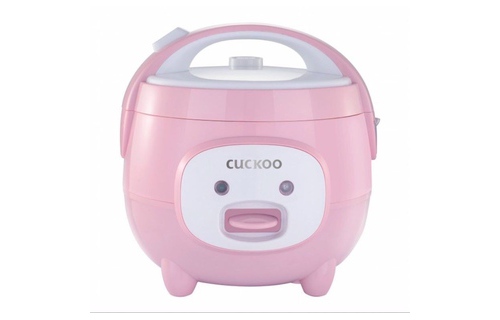 Nồi cơm điện
Điều hòa
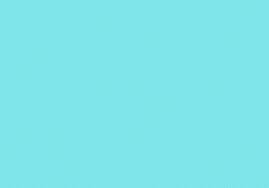 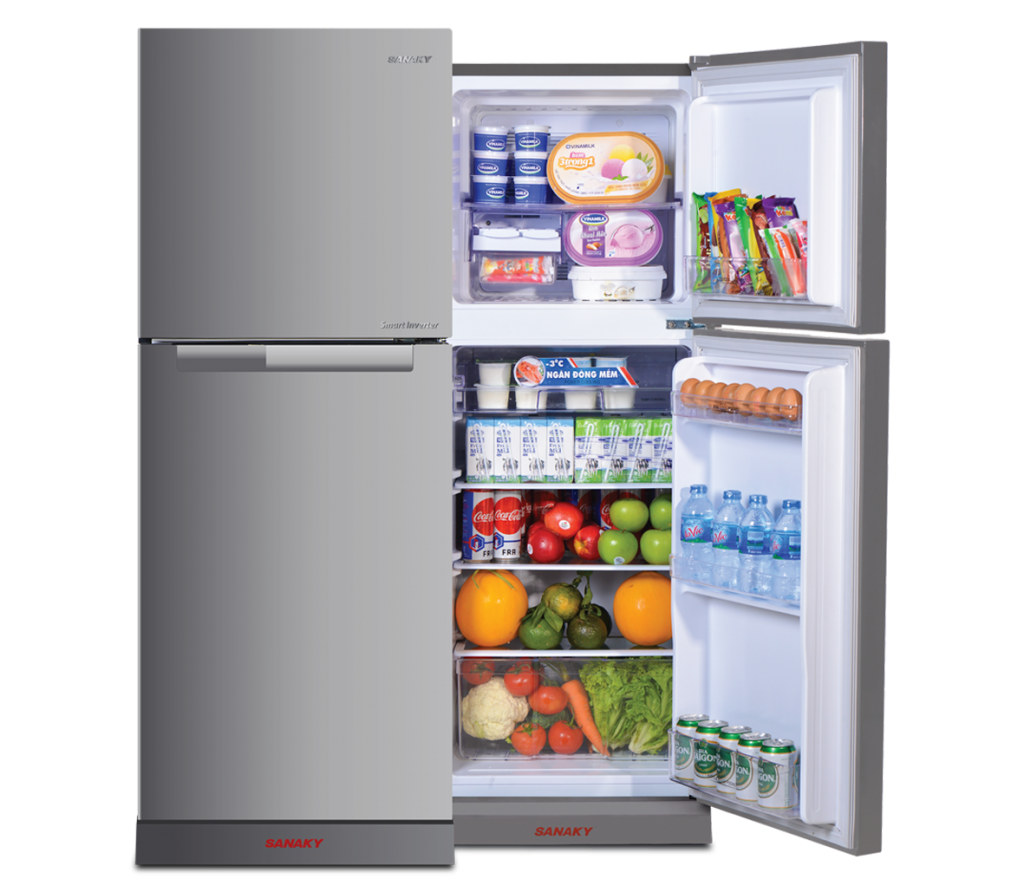 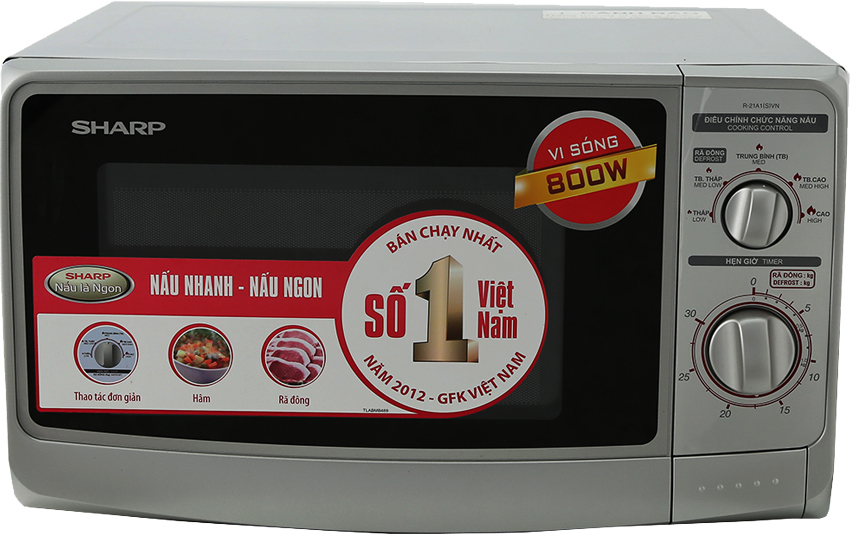 Lò vi sóng
Tủ lạnh
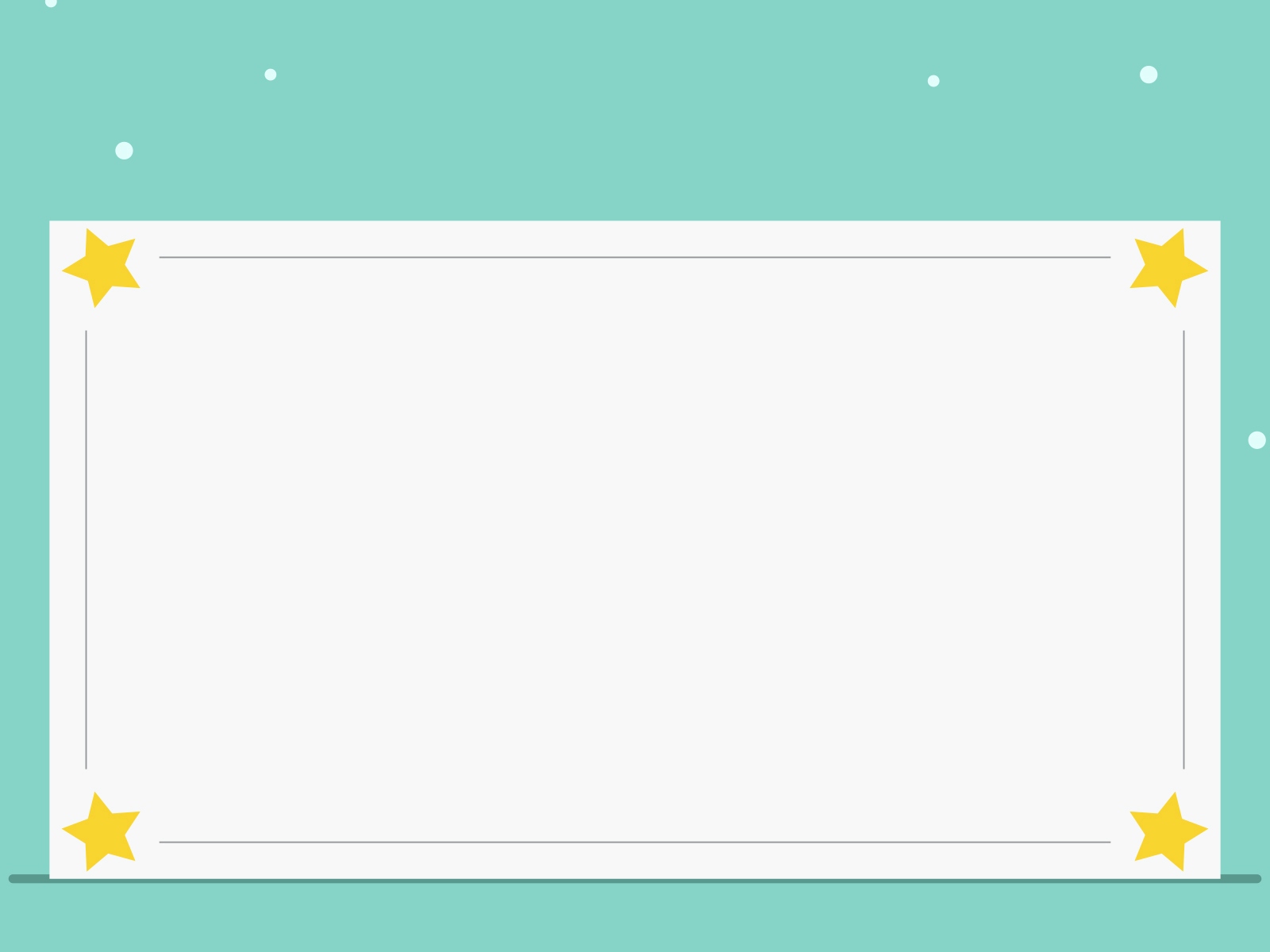 Một số cách
phòng tránh điện giật
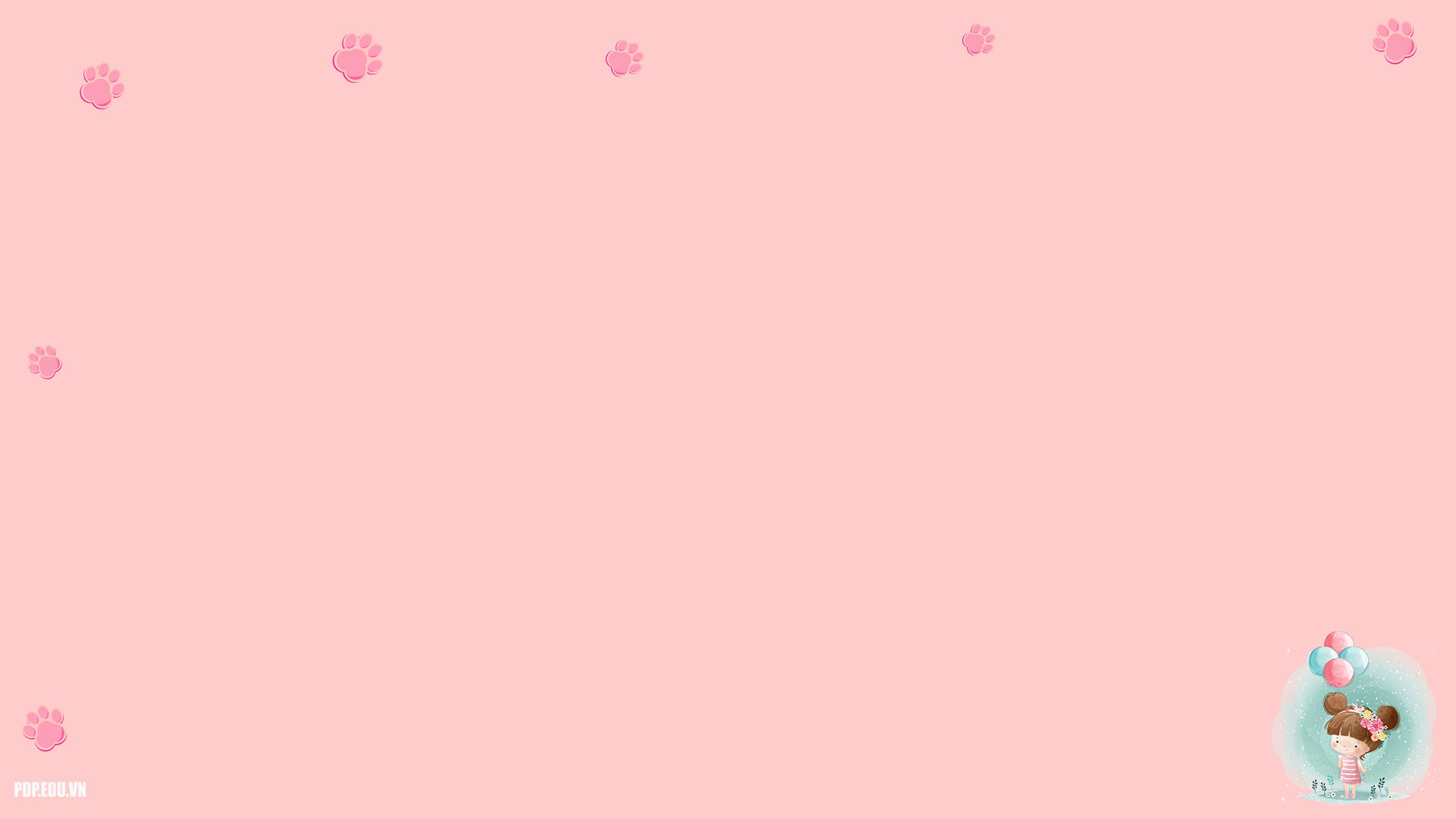 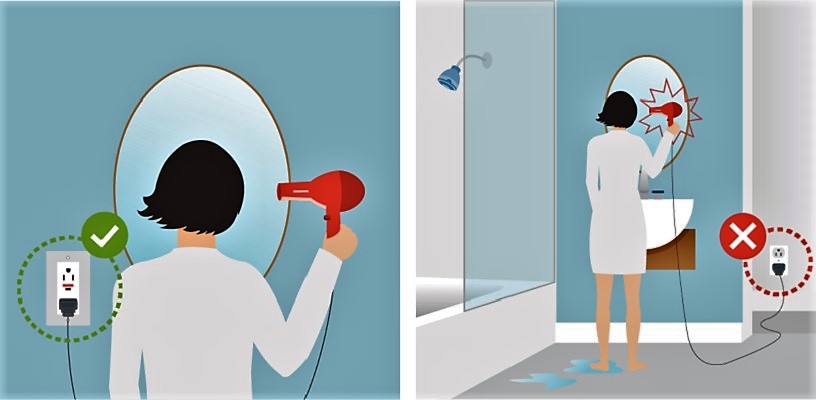 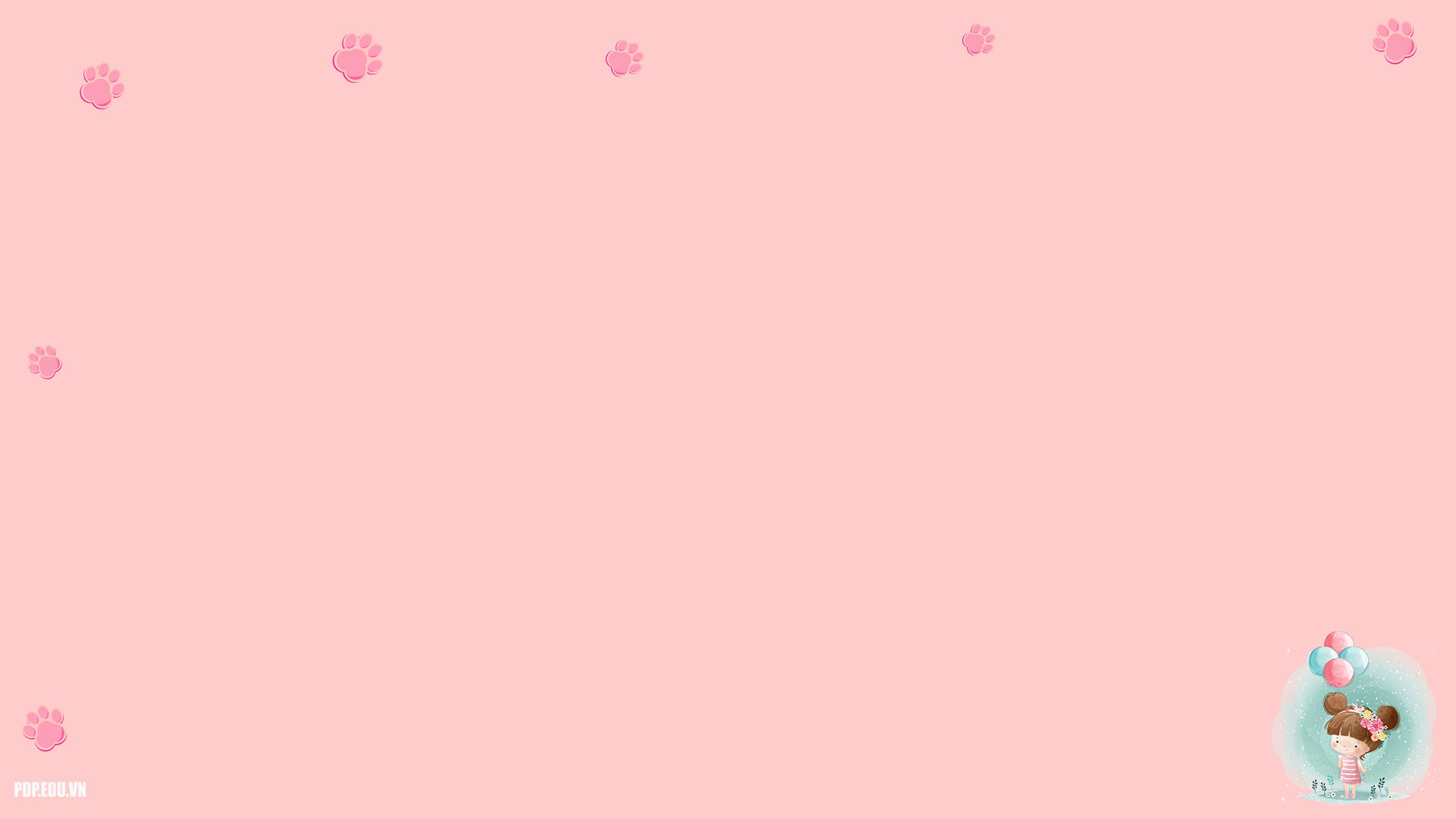 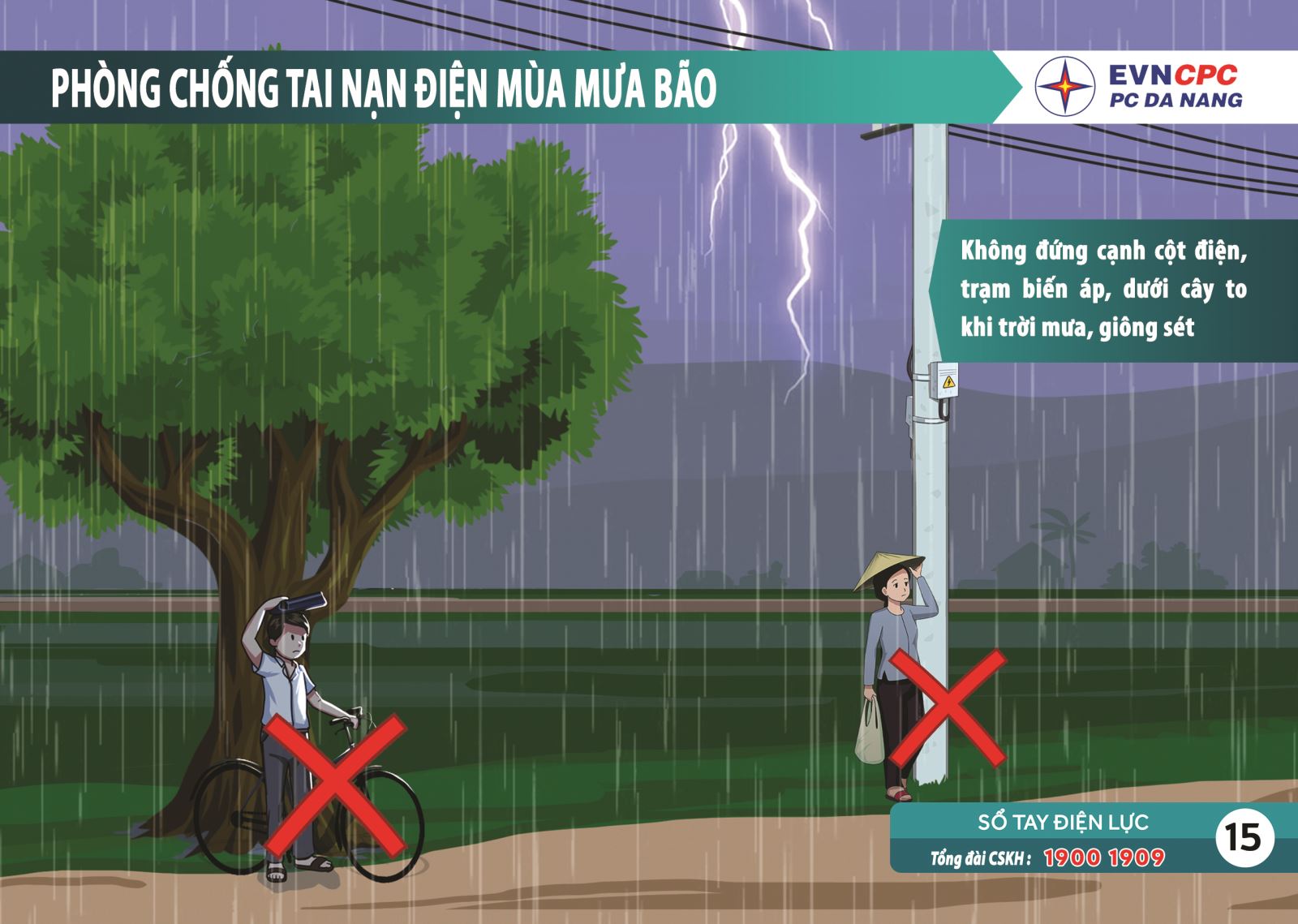 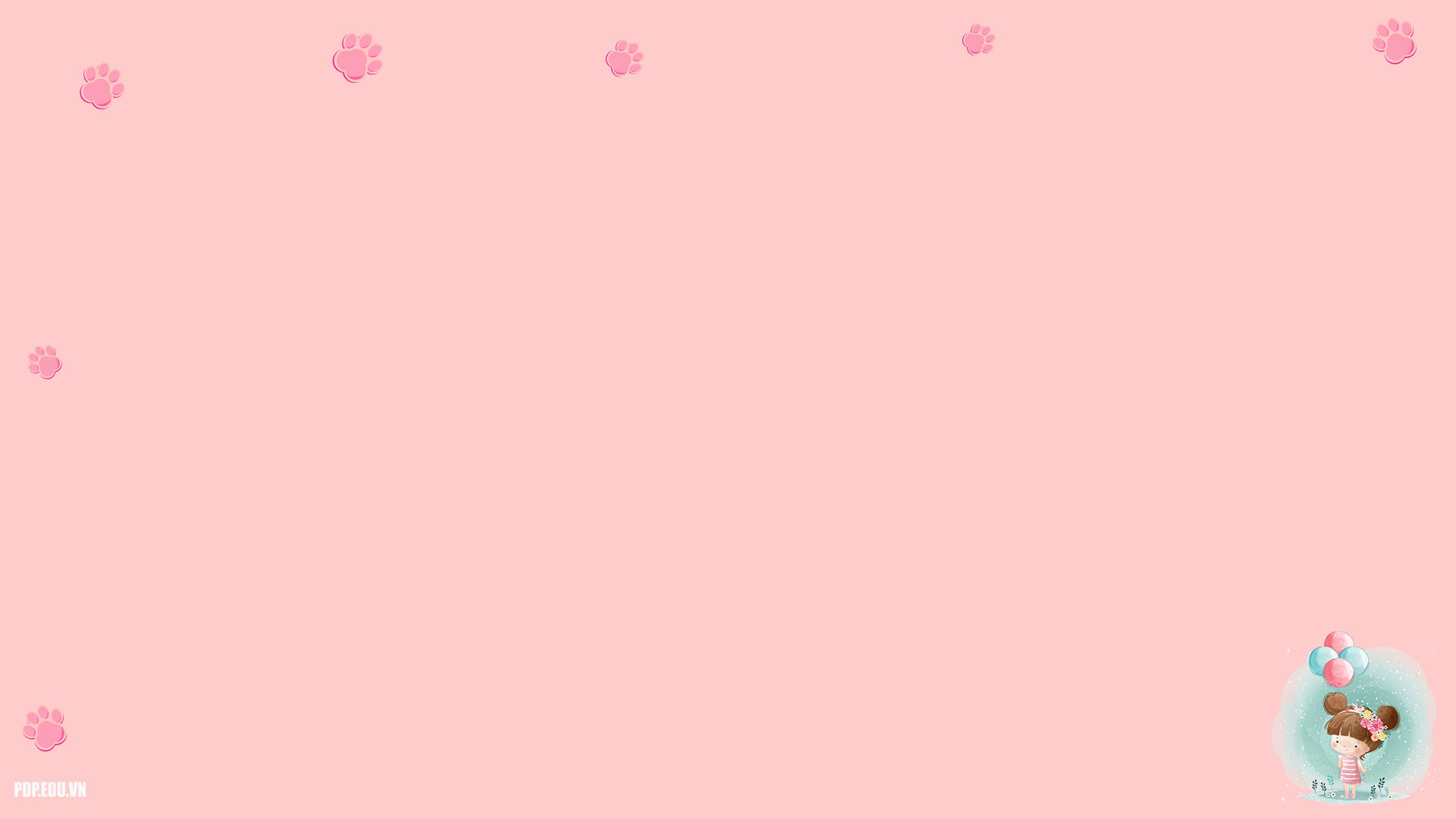 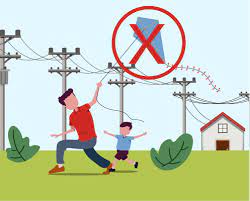 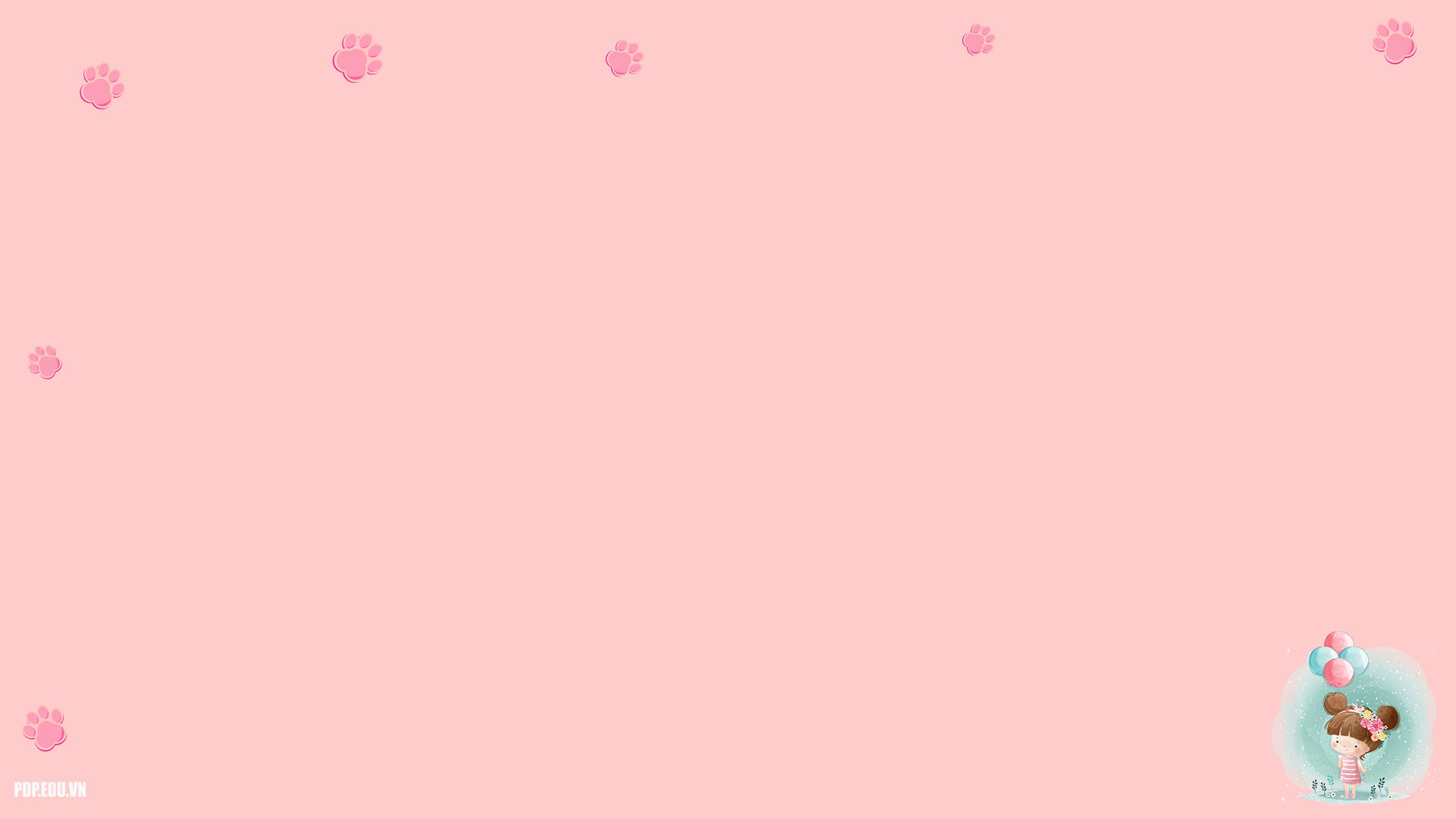 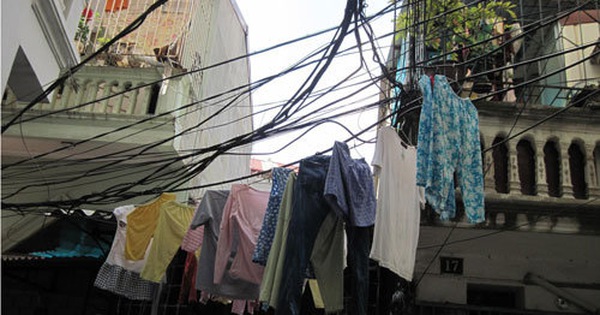 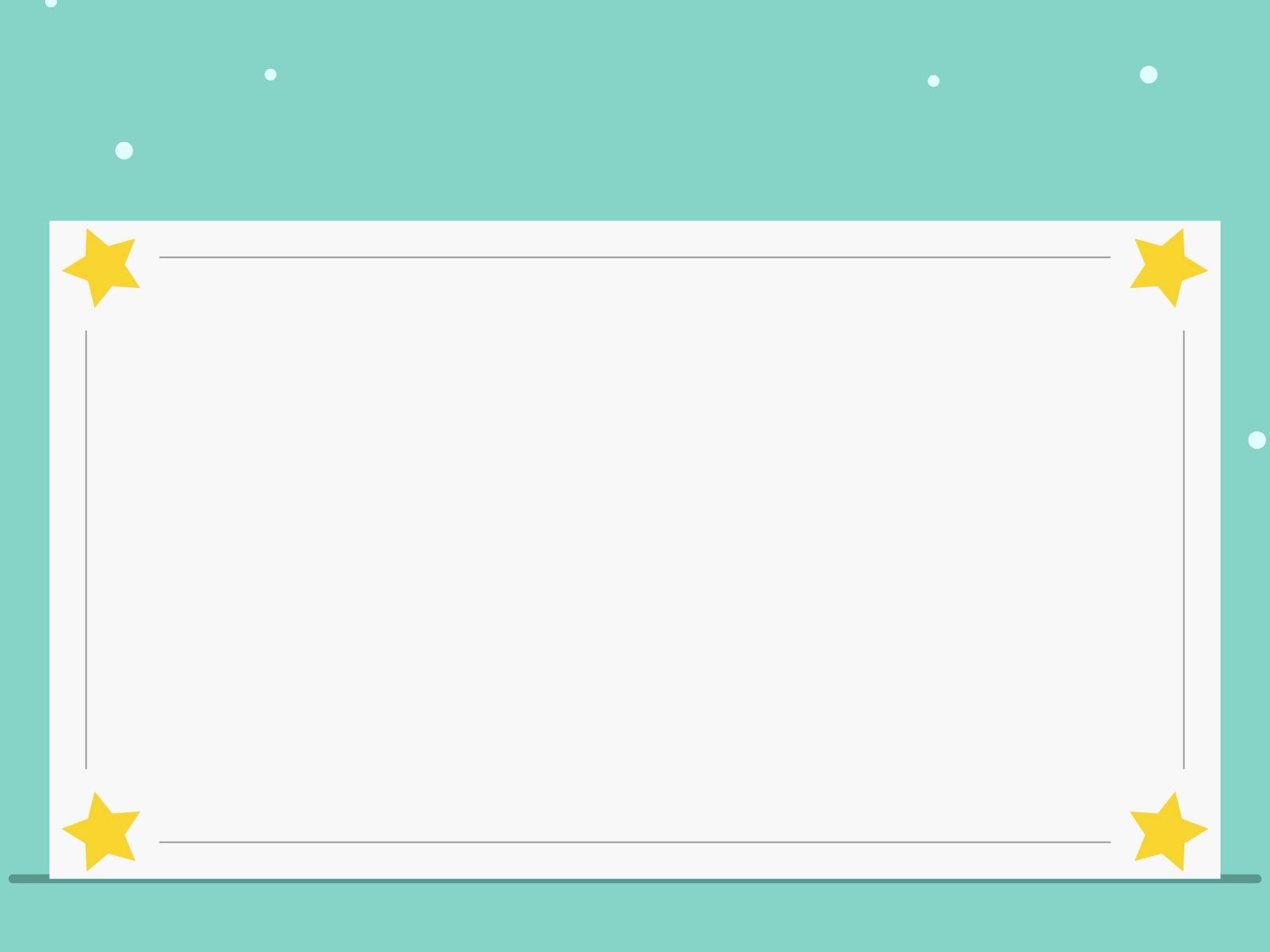 Trò chơi: Thi xem ai nhanh
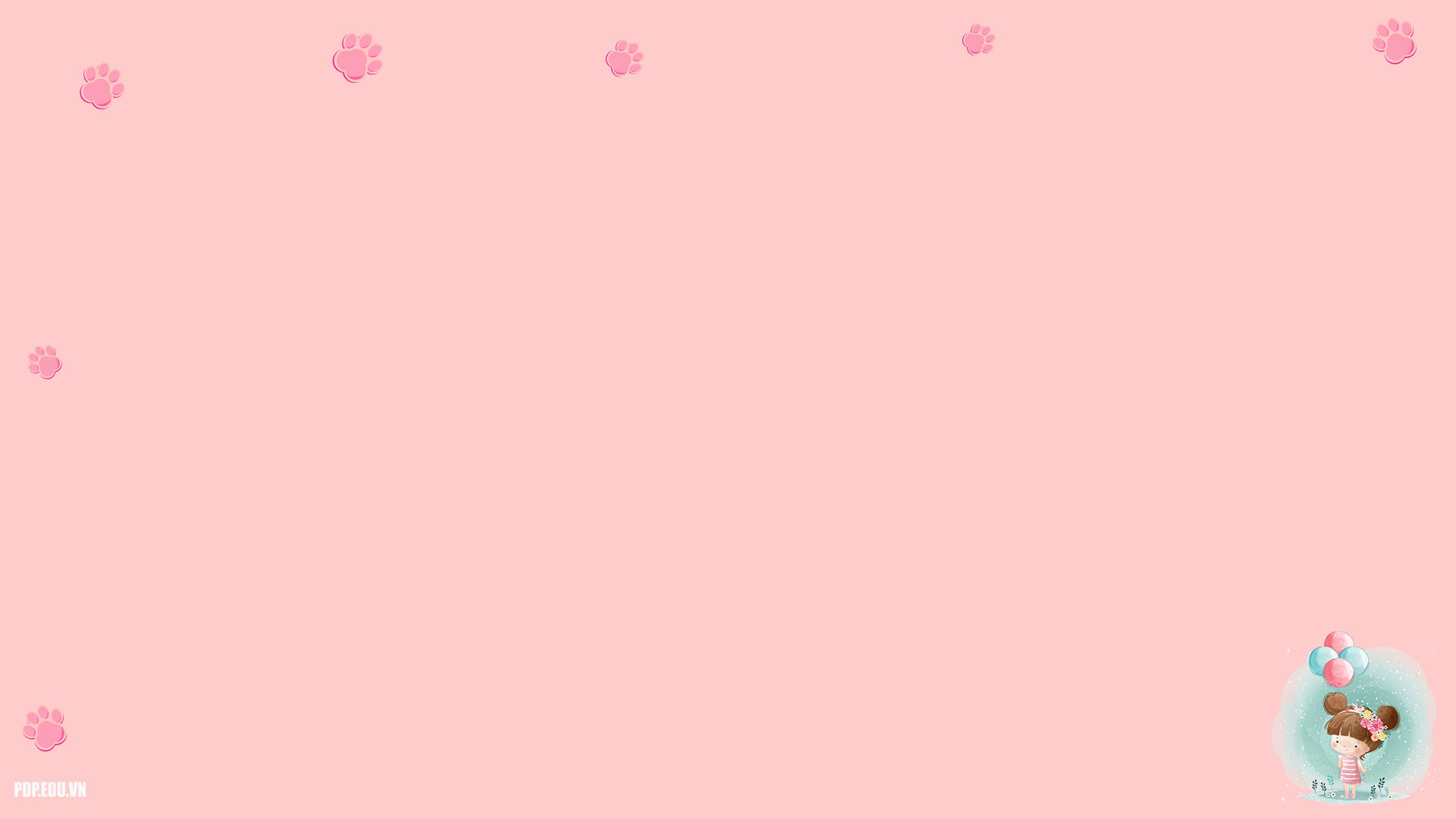 1
3
5
4
2
Câu 1: Khi điện thoại hoặc ipad hết pin các con làm như thế nào để sử dụng?
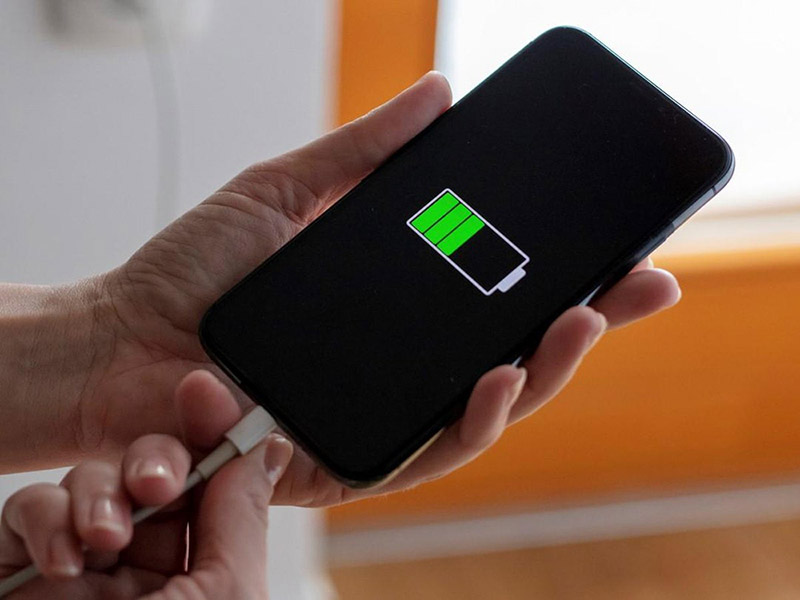 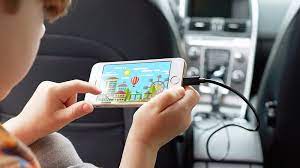 2. Vừa sạc vừa xem điện thoại
1. Nhờ người lớn cắm sạc đầy pin        sau đó rút dây sạc rồi sử dụng
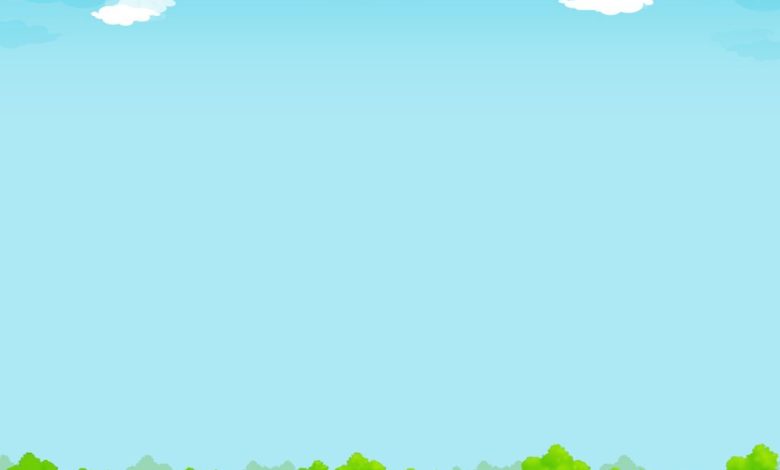 Câu 2: Khi muốn sử dụng thiết bị điện các con làm như nhế nào?
1
3
5
4
2
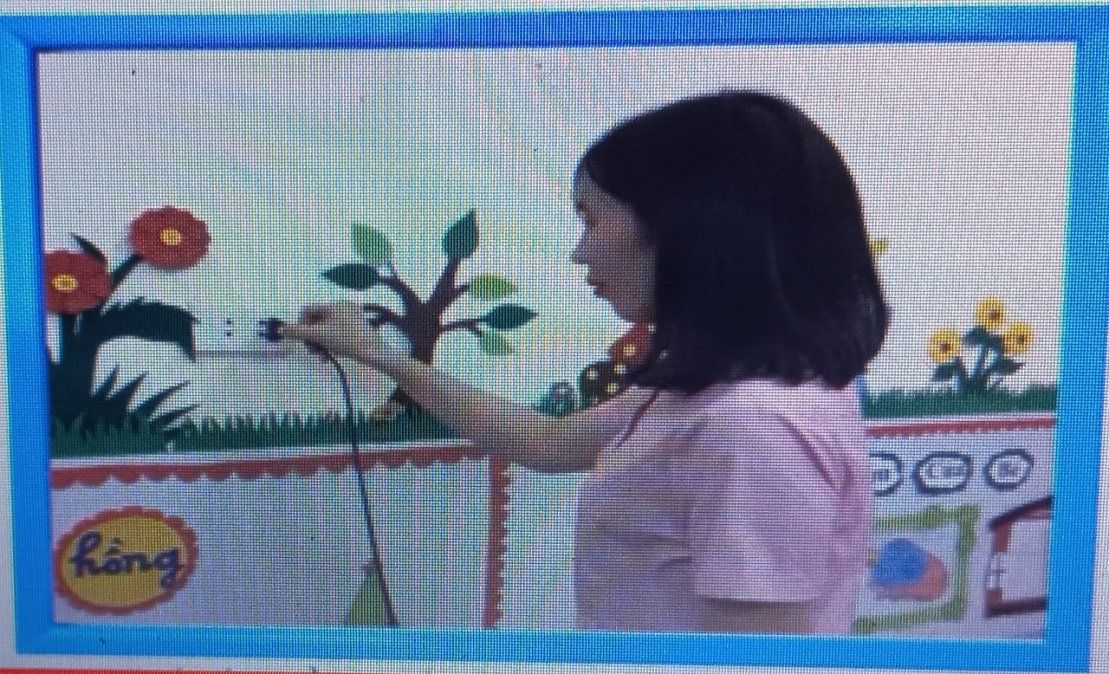 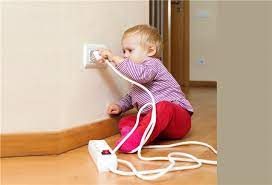 2. Nhờ người lớn cắm hộ
1. Tự cắm điện
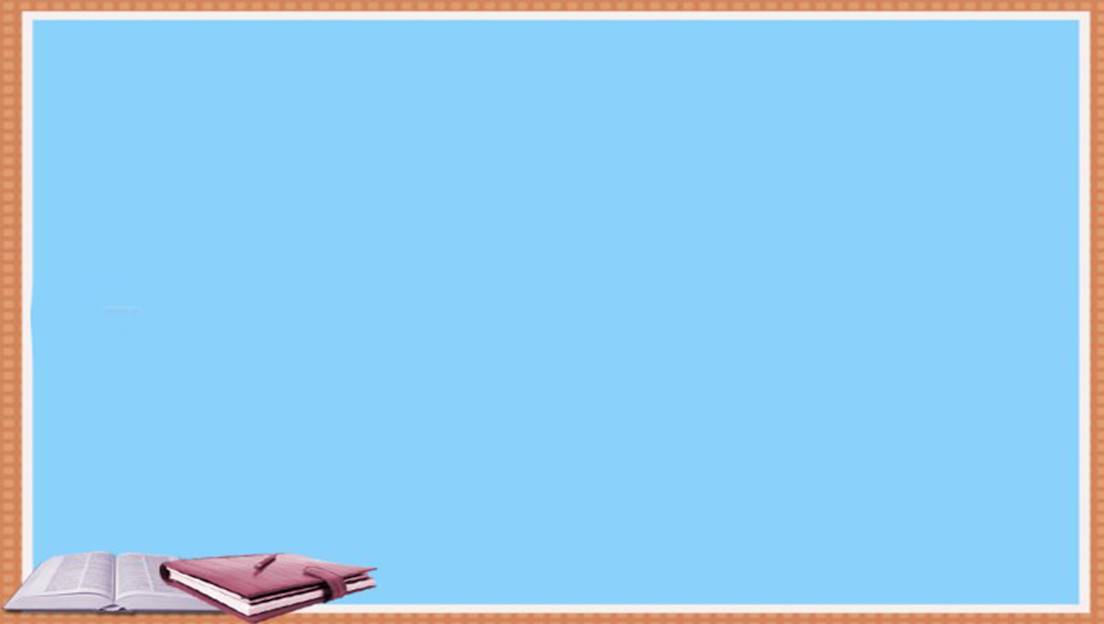 1
3
5
4
2
Câu 3:Những đồ dùng bằng điện nào
         sau đây không nên đến gần?
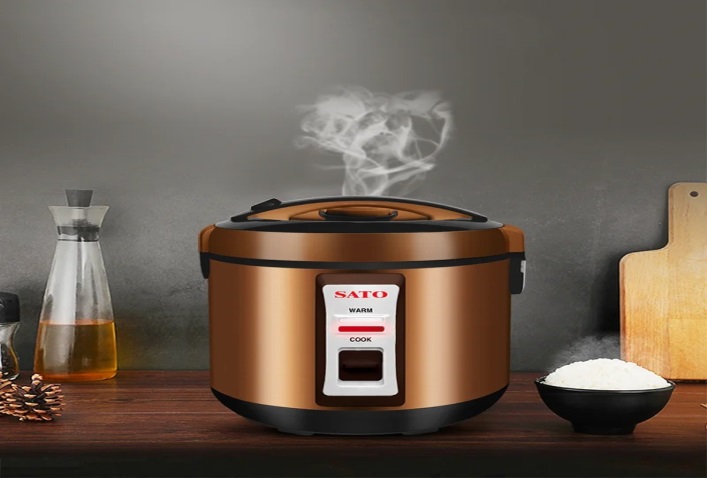 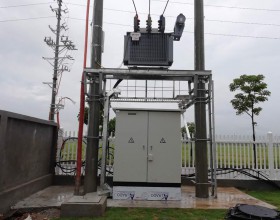 1. Nồi cơm điện đang sôi
2. Trạm biến áp
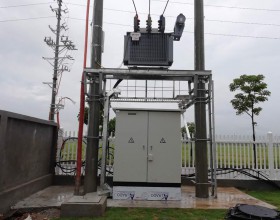 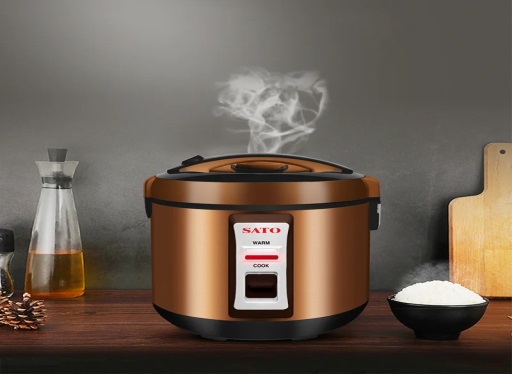 3. Cả hai phương án trên